Тема: Хроническая почечная недостаточность
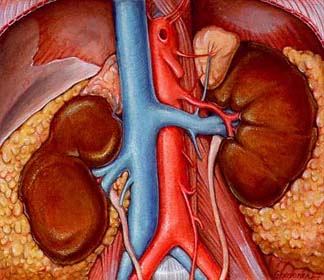 Введение:
Хроническая почечная недостаточность - симптомокомплекс, развивающийся в результате прогрессирующей гибели нефронов как результат практически любого хронического заболевания почек. Данное состояние характеризуется постепенным ухудшением функциональных способностей почек и связанными с этим нарушениями жизнедеятельности.
В настоящее время хроническая почечная недостаточность находится на 11-м месте среди причин летальности.
Основные функции почек:
регуляция водного и электролитного баланса;
регуляция кислотно-основного состояния (экскреция бикарбонатов и др.);
регуляция АД (за счет поддержания баланса воды, ионов натрия, синтеза ренина);
влияние на основной обмен;
экскреторная функция (выведение шлаков и др.);
выработка эритропоэтина;
влияние на обмен витамина Д и функцию паращитовидных желез;
 влияние на гемостаз.
Этиология:
Наиболее часто к ХПН приводят следующие причины:
ХГН;
хронический пиелонефрит;
СД;
урологические заболевания (поликистоз почек, врожденные аномалии, аденома предстательной железы и т.д.);
 артериальная гипертензия;
системные заболевания соединительной ткани;
интерстициальные нефриты;
и др.
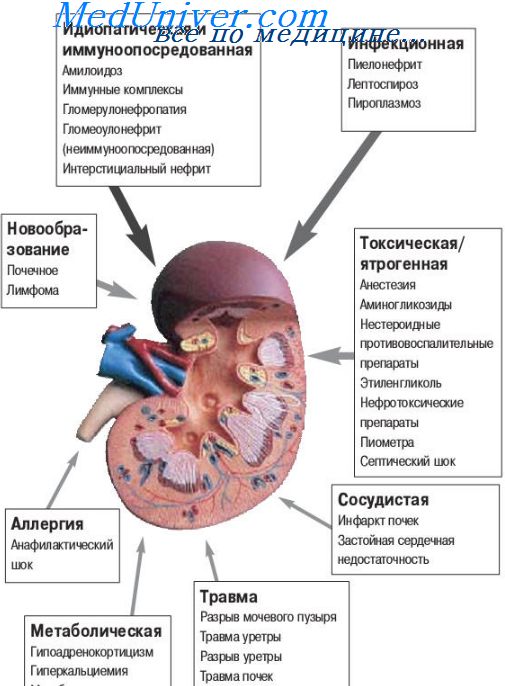 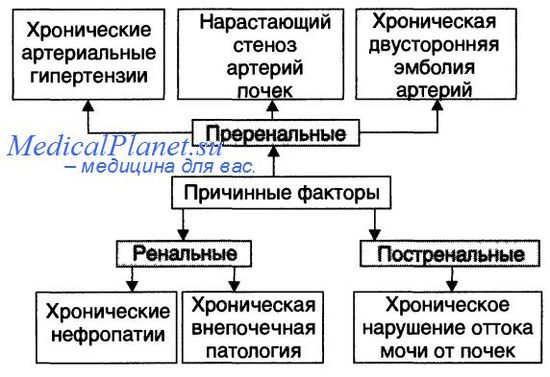 Распространенность ХПН:
от 50 до 500 человек (в среднем, 200) на 1 000 000 населения;
морфологический эквивалент – нефросклероз;
гиперазотемия возникает лишь при гибели 60-75% функционирующих нефронов.
Две группы факторов, вызывающих прогрессирование ХПН:
1) нарушения системной и внутрипочечной гемодинамики (системная и внутриклубочковая гипертония, гиперфильтрация);
2) нарушения обмена (липидного, пуринового, углеводного, фосфорно-кальциевого и др.) + протеинурия.
Патогенез:
Теория Brenner (USA, 1977):
     В оставшихся гипертрофированных нефронах повышается фильтрационное давление, что способствует дальнейшему ускоренному прогрессированию склеротических явлений в гипертрофированных клубочках.
Патогенез внутриклубочковой гипертензии:
     Основная роль принадлежит дисбалансу тонуса афферентных (АА) и эфферентных артериол (ЭА). За счет того, что диаметр последних в 2 раза меньше, создается градиент внутриклубочкового давления, что обеспечивает процесс ультрафильтрации крови с образованием первичной мочи.
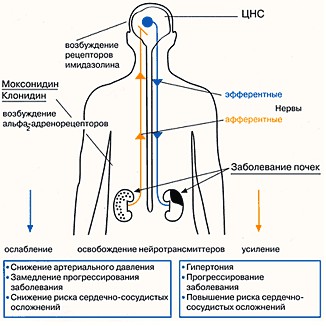 Механизмы повреждающего действия внутриклубочковой гипертонии на почки:
приводят к активации макрофагов и моноцитов, экспрессии широкого спектра цитокинов - факторов роста,
активация почечных фибробластов, фибропластическая трансформация дифференцированных клеток, накопление компонентов внеклеточного матрикса, т.е. развивается нефросклероз
гидродинамическое повреждение стенки капилляров клубочков,
усиление протеинурии, прохождения макромолекул через мезангий, а также повышение содержания ангиотензина II, эндотелина I
Стадии ХПН (Лопаткин, Кучинский, 1972):
1) начальная (латентная);
2) компенсированная;
3) интермиттирующая;
4) терминальная.
Классификация ВОЗ:
начальная стадия (I) - снижение СКФ до 40-60 мл/мин;
консервативная стадия (II) - снижение СКФ до 15-40 мл/мин;
терминальная стадия (III) - снижение СКФ ниже 15-20 мл/мин.
"Уремические токсины":
мочевина, креатинин, мочевая кислота, метилгуанин, индикан-фенол,"средние молекулы", и др.
Стадии заболевания:
 ХПН I: поражение почек с нормальной или повышенной СКФ (скоростью клубочковой фильтрации) (90 мл/мин/1,73 м2). Хронической почечной недостаточности нет;
ХПН ІІ: поражение почек с умеренным снижением СКФ (60-89 мл/мин/1,73 м2). Начальная стадия ХПН.
ХПН ІІІ: поражение почек со средней степенью снижения СКФ (30-59 мл/мин/1,73 м2). ХПН компенсированная;
ХПН ІV: поражение почек со значительной степенью снижения СКФ (15-29 мл/мин/1,73 м2). ХПН декомпенсированная (не компенсируется);
ХПН V: поражение почек с терминальной  ХПН (< 15 мл/мин/1,73 м2).
Клиника:
Стадия I:
Возможна полиурия, умеренная анемия, в 40-50% случаев - артериальная гипертензия.
Стадия II:
Слабость, снижение трудоспособности, полиурия (надо же выводить шлаки) с никтурией, у большинства - артериальная гипертензия и анемия.
Стадия III:
Олигурия, выраженные проявления уремии с тяжелыми нарушениями водно-электролитного обмена и кислотно-основного гомеостаза, поражением ПНС и ЦНС, миокарда,…
Жалобы:
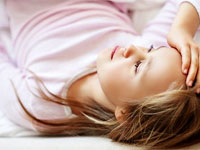 В начальной стадии - клиническая картина определяется основным заболеванием, при этом на первый план выступают общая слабость, повышенная утомляемость, снижение трудоспособности.
При объективном исследовании выявляются бледность кожных покровов, желтоватый оттенок кожи (задержка урохрома), "синяки".
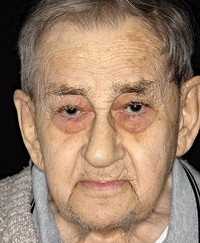 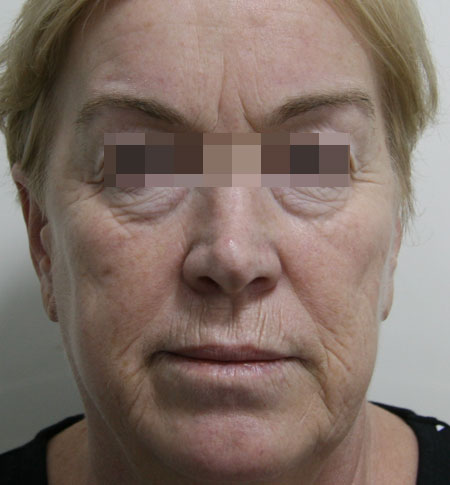 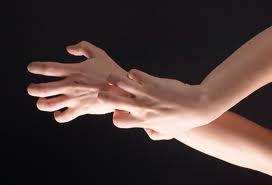 В терминальную стадию частым является 
    -кожный зуд, связанный с выделением через кожу кристаллов мочевины, которая иногда видна в виде своеобразного уремического "инея". 
   -Из-за раздражения кожи и слизистых часто возникают гнойничковые заболевания. 
   -На коже нередко отмечают следы расчесов. -С задержкой "уремических токсинов" связаны парестезии, носовые кровотечения, кровотечения из десен, желудочно-кишечные, маточные, подкожные геморрагии.
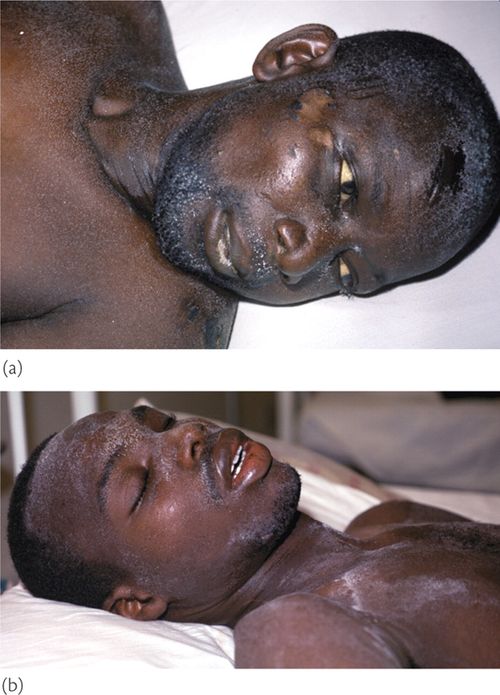 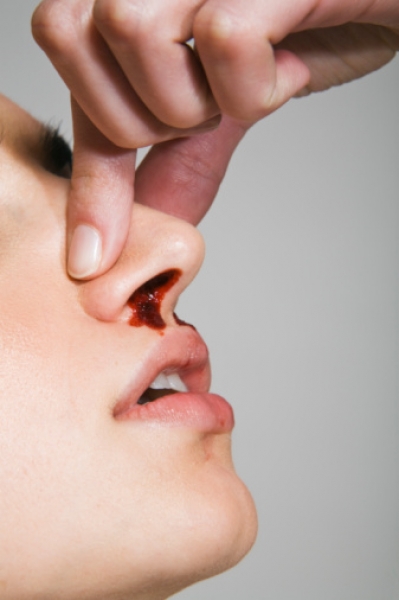 Опорно-двигательный аппарат:
Боли в костях (остеомаляция, остеосклероз);
Вторичная подагра с типичными приступами артрита, подагрический палец - поражение первого плюснево-фалангового сустава;
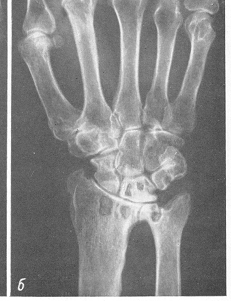 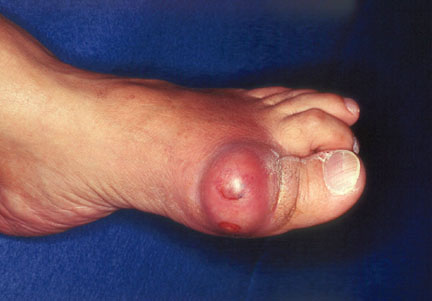 Нервная система:
Больные угнетены, характерна частая смена настроения, могут быть подергивания мышц, иногда болезненные судороги икроножных мышц. Со временем усиливается слабость, сонливость, утомляемость, апатия (уремическая энцефалопатия).
В терминальной стадии могут быть тяжелые полинейропатии с болевым и дистрофическим синдромами, судорожные подергивания, энцефалопатия вплоть до развития уремической комы, с большим шумным ацидотическим дыханием (дыхание Куссмауля). Иногда развивается тяжелая миопатия. На фоне злокачественной гипертензии (до 90%) могут развиться церебральные инсульты.
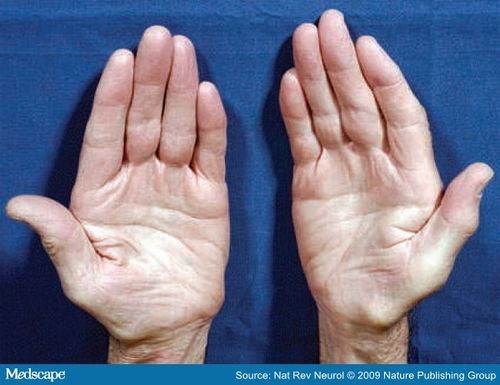 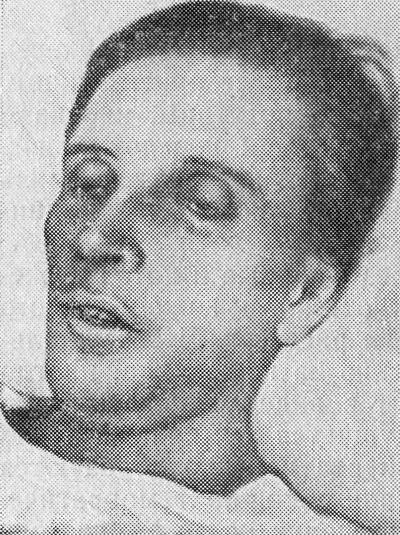 Система дыхания:
Ларингиты, трахеиты, бронхиты, пневмонии, уремический пневмонит и плеврит, нефрогенный отек легких. Характерны одышка, приступы удушья (ОЛЖН). В таких случаях на рентгенограмме - "уремический отек легких" в виде бабочки.
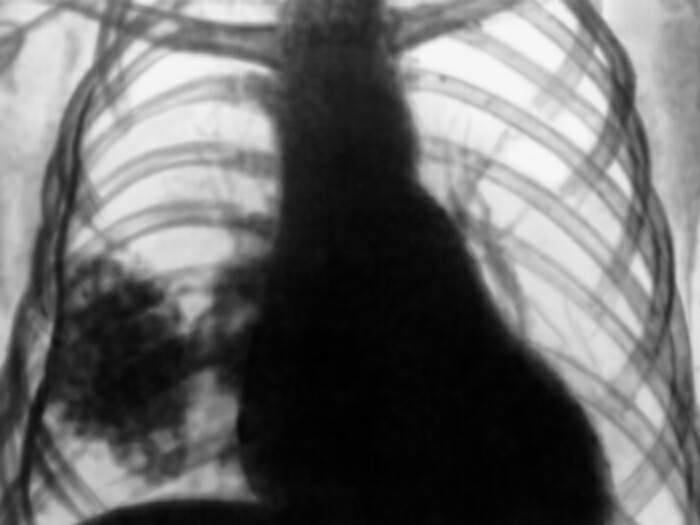 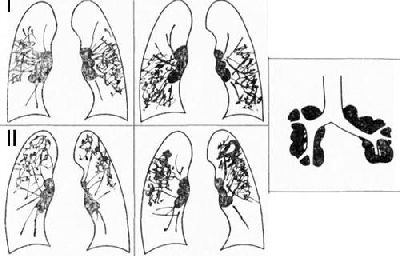 Сердечно-сосудистая система:
Проявления гипертензивного синдрома (неприятные ощущения в области сердца, головная боль, головокружение, признаки ЛЖН от одышки до кардиальной астмы). Уремические миокардиты, перикардиты, болевой синдром, типичный для стенокардии, вплоть до развития инфаркта миокарда.
В терминальной стадии развивается перикардит, фибринозный или выпотной, проявляющийся выраженными загрудинными болями, одышкой, "уремическим шумом" трения перикарда, ранее называвшимся "похоронным маршем уремика".
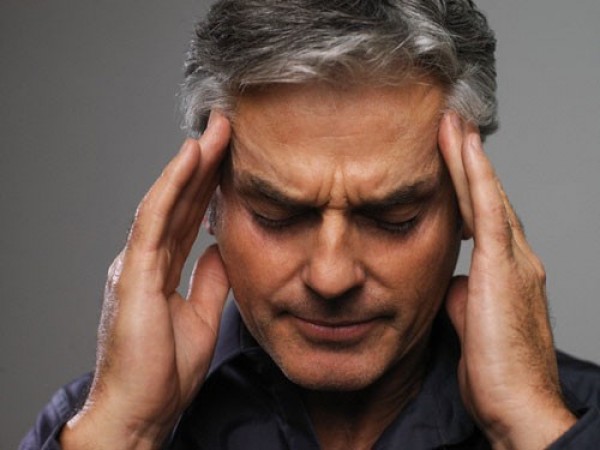 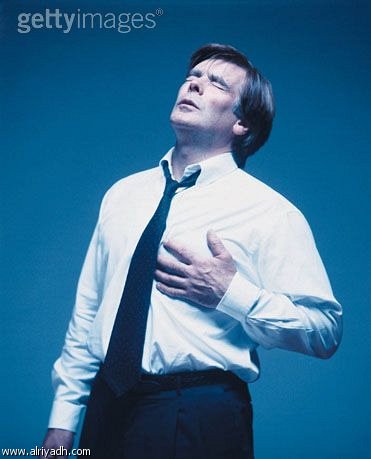 Желудочно-кишечный тракт:
Извращение вкуса, отвращение к пище, тошнота, неукротимая рвота, икота, желудочно-кишечные кровотечения, поносы (реже запоры), стоматит, глоссит, хейлит, выделительный гастрит, дуоденит, энтероколит.
В терминальной стадии - аммиачный запах изо рта, повышение слюноотделения, изъязвления слизистой рта.
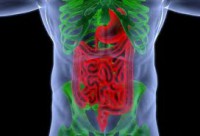 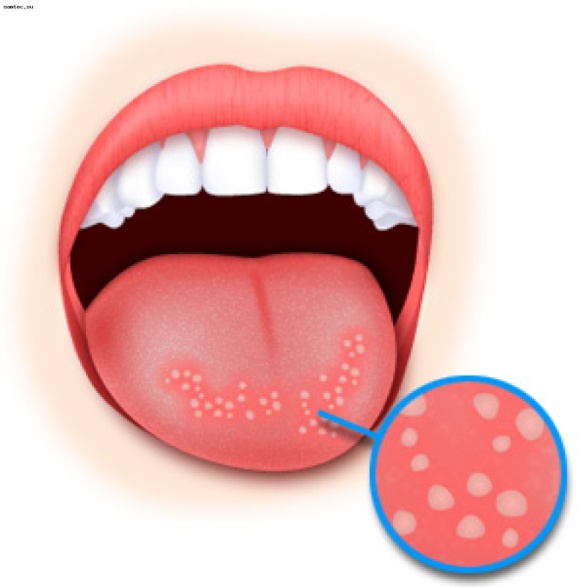 Эндокринная система:
Импотенция, аменорея, гинекомастия и др. (из-за задержки пролактина).
Наибольшей степени выраженности вышеописанные симптомы достигают в терминальной стадии - УРЕМИИ.
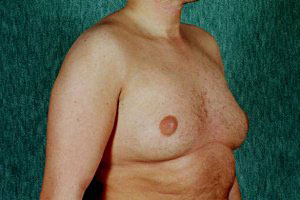 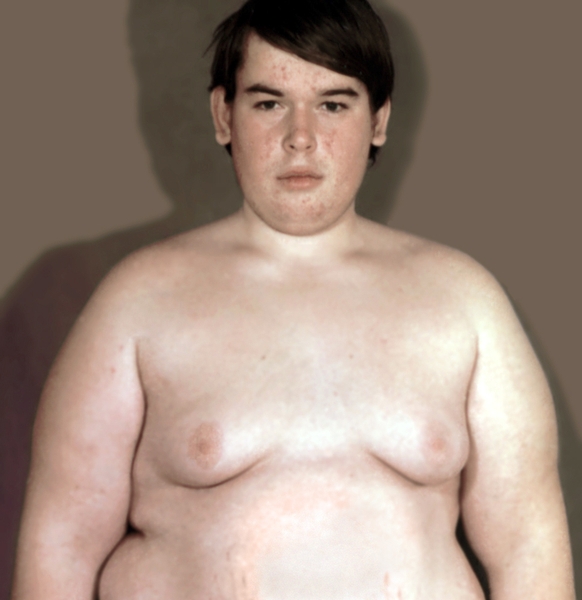 Суточный диурез:
в начальной стадии нормальный или несколько повышен,
в интермиттирующей стадии - полиурия (2,5 и более л/сут со сниженным удельным весом),
в терминальной стадии - олиго - и анурия.
Диагностика:
1. ОА крови, мочи.
2. Суточный диурез и количество выпитой жидкости.
3. Анализ мочи по Зимницкому, Нечипоренко.
4. БАК. общий белок, белковые фракции, мочевина, креатинин,
билирубин, трансаминазы, калий, кальций, натрий,
хлориды, кислотно-щелочное равновесие.
5 Радиоизотопная ренография и сканирование почек.
6 Ультразвуковое сканирование почек.
7. Исследование глазного дна.
8. Электрокардиография.
Кровь:
- постепенно нарастающая анемия;
- токсический лейкоцитоз со сдвигом влево;
- снижение числа тромбоцитов и их способности к агрегации;
- ускоренная СОЭ в различной степени.
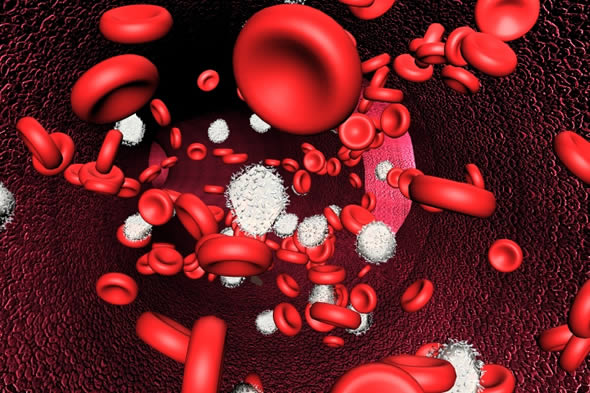 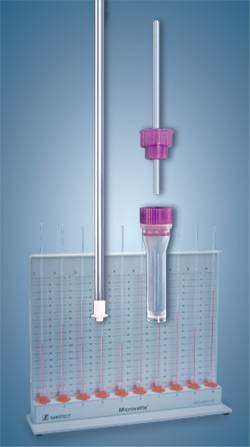 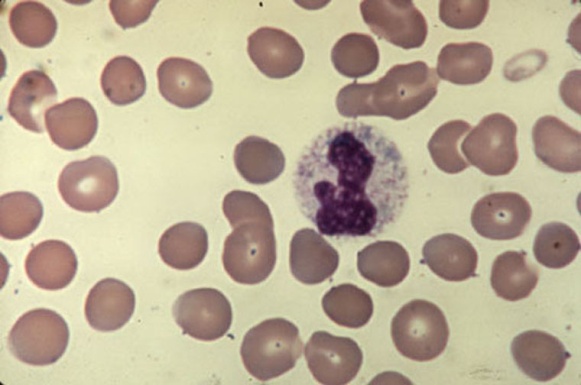 Анализ мочи:
 
- вначале - изменения определяются основным заболеванием, но по мере прогрессирования они нивелируются;
- ранний симптом ХПН - снижение относительной плотности мочи до 1004-1011 независимо от величины диуреза;
- часто никтурия;
- прогрессивно снижается СКФ.
Чтобы отдифференцировать, какое заболевание привело к ХПН, нужно проанализировать предыдущие лабораторные данные, но в интермиттирующей и тем более в терминальной стадии этого сделать практически невозможно даже при биопсии.
Скорость клубочковой фильтрации (СКФ) - основной показатель функции почек!
В среднем, колебания СКФ (по клиренсу эндогенного креатинина) составляют в норме 80-120 мл/мин при расчете на стандартную площадь тела - 1,73 м2. В клинической практике СКФ измеряется методом Реберга-Тареева. Для этого определяем концентрацию креатинина в сыворотке и в моче, собранной за СУТКИ, вычисляем минутный диурез, разделив общее количество мочи за сутки в мл на 1440 минут, и считаем по формуле:
 
СКФ = [креатинин мочи (ммоль/л) * минутный диурез (мл/мин)] / креатинин крови (ммоль/л)
 
Во избежание погрешностей, возникающих при сборе мочи, можно пользоваться формулой Cockroft-Gault:
 
Для мужчин: СКФ = [1,23 * (140-возраст) * вес (кг)] / креатинин крови (мкмоль/л).
 
Для женщин: СКФ = [1,05 * (140-возраст) * вес (кг)] / креатинин крови (мкмоль/л).
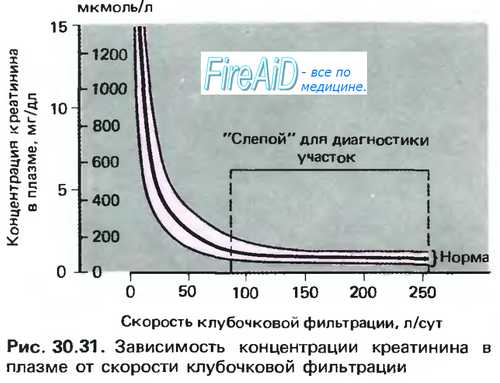 Биохимия:
Повышение мочевины, креатинина, средних молекул, магния, фосфора, калия (в терминальную стадию), снижение уровня кальция;
При полиурии - гипокалиемия, метаболический ацидоз (более характерно для терминальной стадии); при олиго - или анурии - гиперкалиемия.

ЭКГ:
- малый зубец Т и косовосходящая депрессия сегмента ST при уровне калия ниже 3,5 ммоль/л;
- высокий некоронарный зубец Т при уровне калия выше 7,0 ммоль/л.
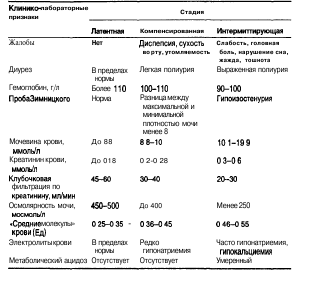 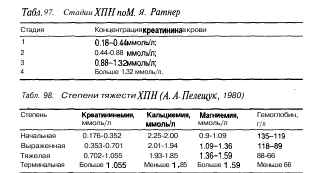 Лечение:
1. Лечение ХПН в консервативной стадии
Лечебная программа при ХПН в консервативной стадии.1. Лечение основного заболевания, приведшего к уремии.2. Режим.3. Лечебное питание.4. Адекватный прием жидкости (коррекция нарушений водного баланса).5. Коррекция нарушений электролитного обмена.6. Уменьшение задержки конечных продуктов белкового обмена (борьба с азотемией).7. Коррекция ацидоза.8. Лечение артериальной гипертензии.9. Лечение анемии.10. Лечение уремической остеодистрофии.11. Лечение инфекционных осложнений.
Режим
Больному следует избегать переохлаждений, больших физических и эмоциональных нагрузок. Больной нуждается в оптимальных условиях работы и быта. Он должен быть окружен вниманием и заботой, ему необходимо предоставлять дополнительный отдых во время работы, целесообразен также более продолжительный отпуск.
Диета при ХПН основывается на следующих принципах:
ограничение поступления с пищей белка до 60-40-20 г в сутки в зависимости от выраженности почечной недостаточности;
обеспечение достаточной калорийности рациона, соответствующей энергетическим потребностям организма, за счет жиров, углеводов, полное обеспечение организма микроэлементами и витаминами;
ограничение поступления фосфатов с пищей;
контроль за поступлением натрия хлорида, воды и калия.
Приблизительный вариант диеты № 7 на 40 г белка в сутки:
Завтрак
      Яйцо всмяткуКаша рисовая - 60 гМед - 50 г
Обед
      Щи свежие - 300 гРыба жареная с картофельным пюре - 150 гЯблоки
Ужин
      Картофельное пюре - 300 г Салат овощной - 200 г Молоко - 200 г
На І стадии проводят лечение основного заболевания. Купирование обострения воспалительного процесса в почках уменьшает выраженность явлений почечной недостаточности.
На  ІІ стадии наряду с лечением основного заболевания оценивают быстроту прогрессирования почечной недостаточности и применяют препараты для снижения ее темпов. К ним относят леспенефрил и хофитол - это препараты растительного происхождения, дозу и кратность приема назначает лечащий врач.
На  ІІІ стадии выявляют и лечат возможные осложнения, применяют препараты для замедления темпов прогрессирования почечной недостаточности. Проводят коррекцию артериальной гипертензии, анемии, кальций – фосфатных нарушений, лечение инфекционных  и сердечно – сосудистых осложнений.
На  ІV  стадии подготавливают пациента к заместительной почечной терапии
и на V стадии проводят почечную заместительную терапию.
Гемодиализ – это внепеченочный метод очищение крови, во время которого удаляют из организма токсические вещества, нормализуют нарушения водного и электролитного балансов. Это осуществляют путем фильтрацию плазмы крови через полупроницаемую мембрану аппарата «искусственная почка». Лечение поддерживающим гемодиализом проводят не реже 3 раз в неделю, с длительностью одной сессии не мене
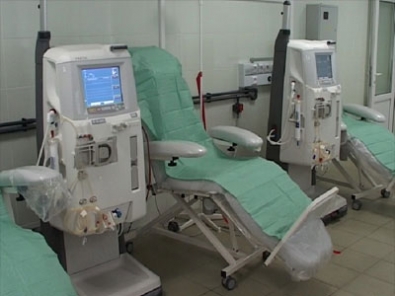 Перитонеальный диализ. Брюшную полость человека выстилает брюшина, которая  выполняет роль мембраны, через которую поступают вода и растворенные в ней вещества. В брюшную полость хирургическим путем устанавливают специальный катетер, через который поступает диализирующий раствор в брюшную полость. Происходит обмен между раствором и кровью пациента, в результате чего удаляются вредные вещества и избыток воды. Раствор находится там несколько часов, а затем сливается. Эта процедура не требует специальных установок и может проводиться самостоятельно пациентом дома, во время путешествий.  1 раз в месяц осматривается в диализном центре для контроля. Диализ используют как лечение на период ожидания трансплантации почки.
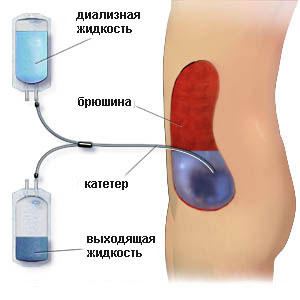 Все пациенты с V стадией хроническим заболеванием почек рассматриваются как кандидаты для трансплантации почки.
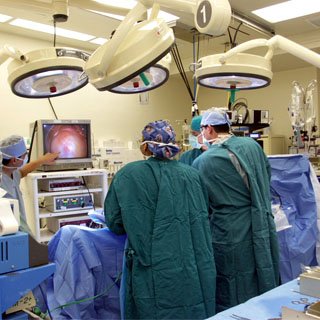 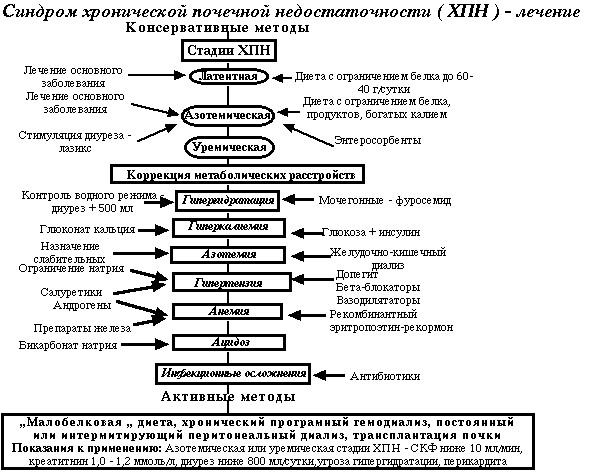 Спасибо за внимание